Prova di esame
10/11/2013
Nell’ambito di un processo industriale, una parete è alla temperatura (Tp) di 830°C. Viene ideato un sistema di protezione da scottature accidentali la cui stratigrafia e le cui condizioni al contorno sono rappresentate in figura. Il sistema protettivo deve garantire che la parete “1” esibisca una temperatura compatibile con il corpo umano (T1 = 35°C). Affinché lo scopo sia raggiunto determinare:
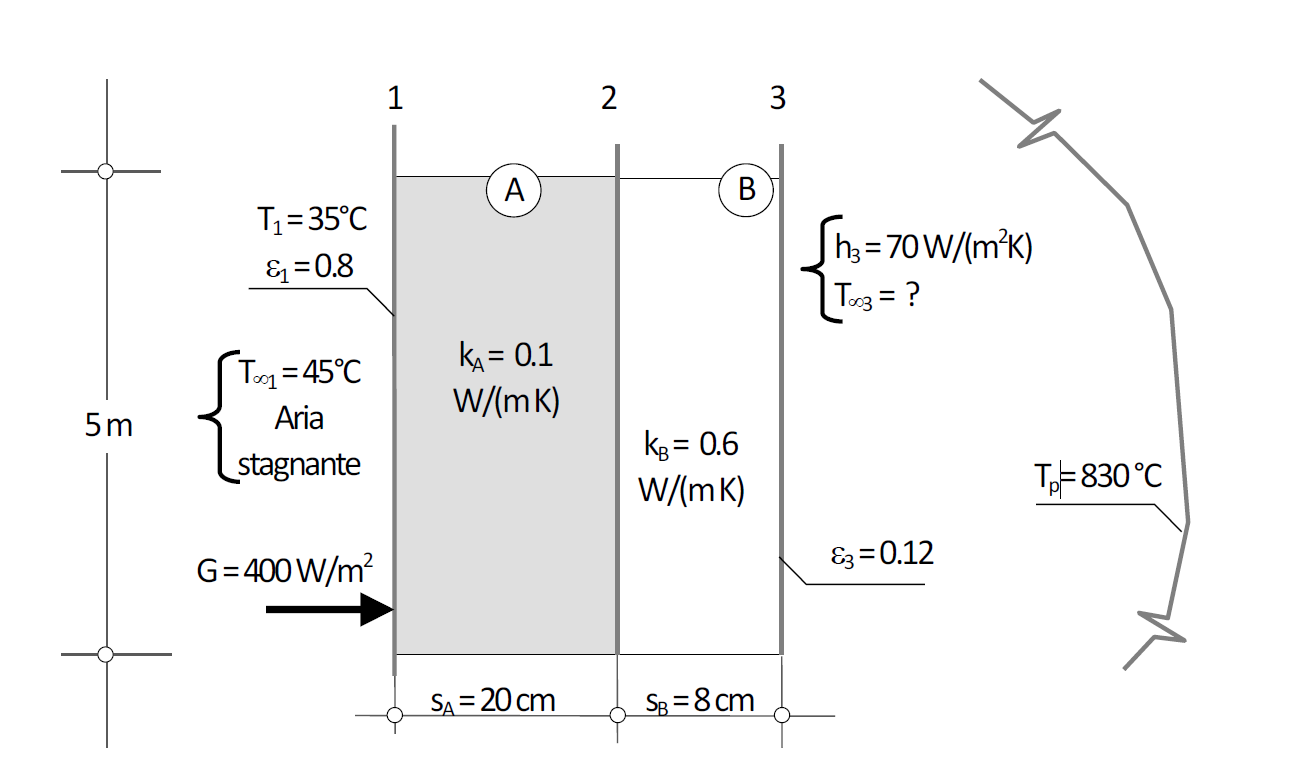 ESERCITAZIONE                                                                                          TRASMISSIONE DEL CALORE
Prova di esame
10/11/2013
Si esplicita il bilancio di energia sulla superficie 1
1
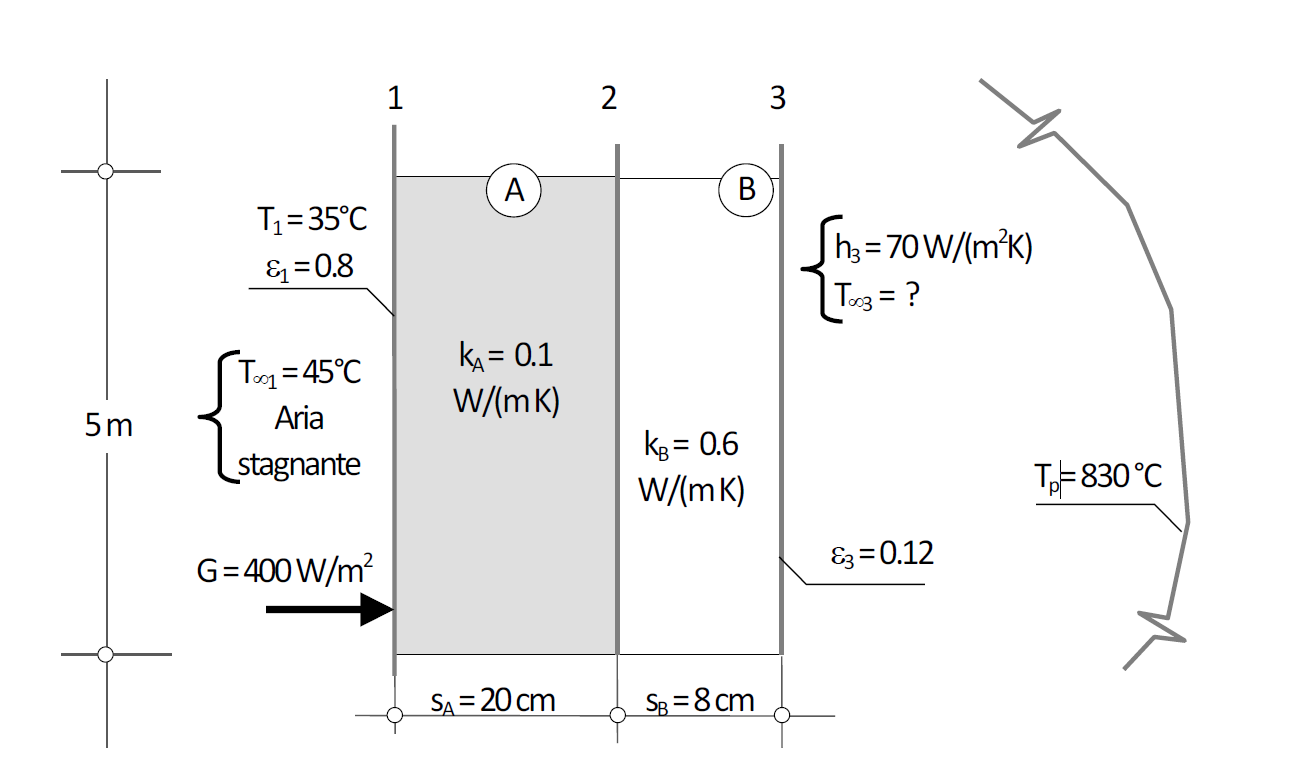 ESERCITAZIONE                                                                                          TRASMISSIONE DEL CALORE
Prova di esame
10/11/2013
Si esplicita il bilancio di energia sulla superficie 1
1
ESERCITAZIONE                                                                                          TRASMISSIONE DEL CALORE
Prova di esame
10/11/2013
rki
rk2
T3
T2
T1
ESERCITAZIONE                                                                                          TRASMISSIONE DEL CALORE
Prova di esame
10/11/2013
Per determinare la temperatura del fluido si esplicita il bilancio di energia sulla superficie 3.
3
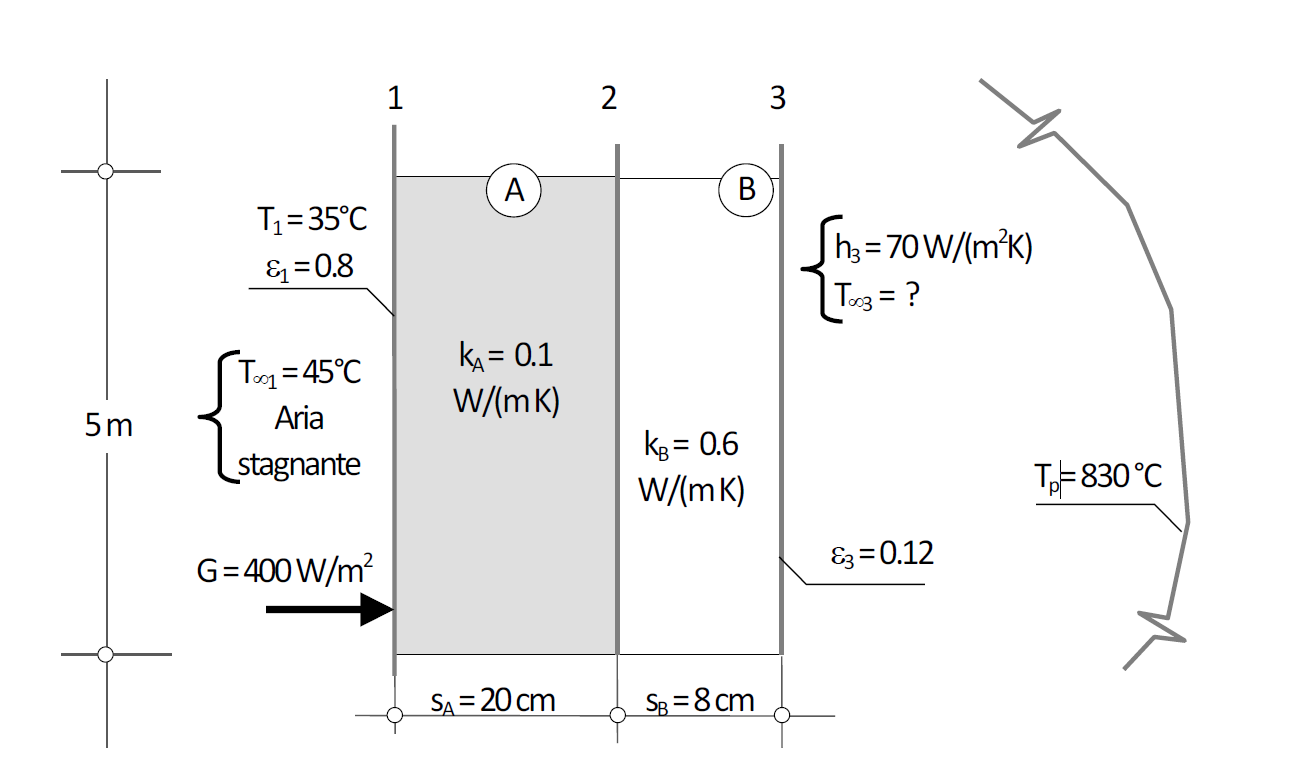 ESERCITAZIONE                                                                                          TRASMISSIONE DEL CALORE